Exercising FaithMatthew 17:14-20Pastor SamJune 16, 2024
Scripture Reading
Exercising Faith

Matthew 17:14-20
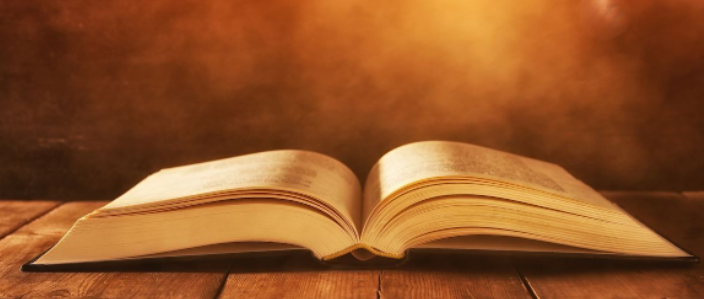 Review of some key elements of  Faith
Faith is essential
Faith considers God’s creation/the Universe
Faith considers the example of the faithful in the Bible
Faith knows that Jesus exists and that He will reward His followers
Faith will include both victories AND struggles/trials
Faith begins, grows with, & ends with God
Faith requires hard work
Faith requires good works
Faith requires patience
Faith will not be tested beyond what one can endure
Two example of exercising faith
Father of a Demon Possessed Son

The Disciples of Jesus
Matthew 17:30 Defining terms
“For truly, I say to you, if you have faith like a grain of mustard seed, you will say to this mountain, ‘Move from here to there’, and it will move, and nothing will be impossible for you”

Mustard Seed Faith

“Mountain”
Analogy of a car
Key – authentic faith

Fuel (gas/electricity) – Prayer
Discerning God’s Will 
Persistence: Luke 11:5-13; 18:1-8
Example of “Great Faith”
Centurion – Matthew 8:5-13

Syro-Phoencian Woman – Matthew 15:21-28
To God be the glory!